Юлдашев А.В
1
Все понимают, что нужны перемены.

Почему перемены?

Почему кардинально и почему неизбежны??
2
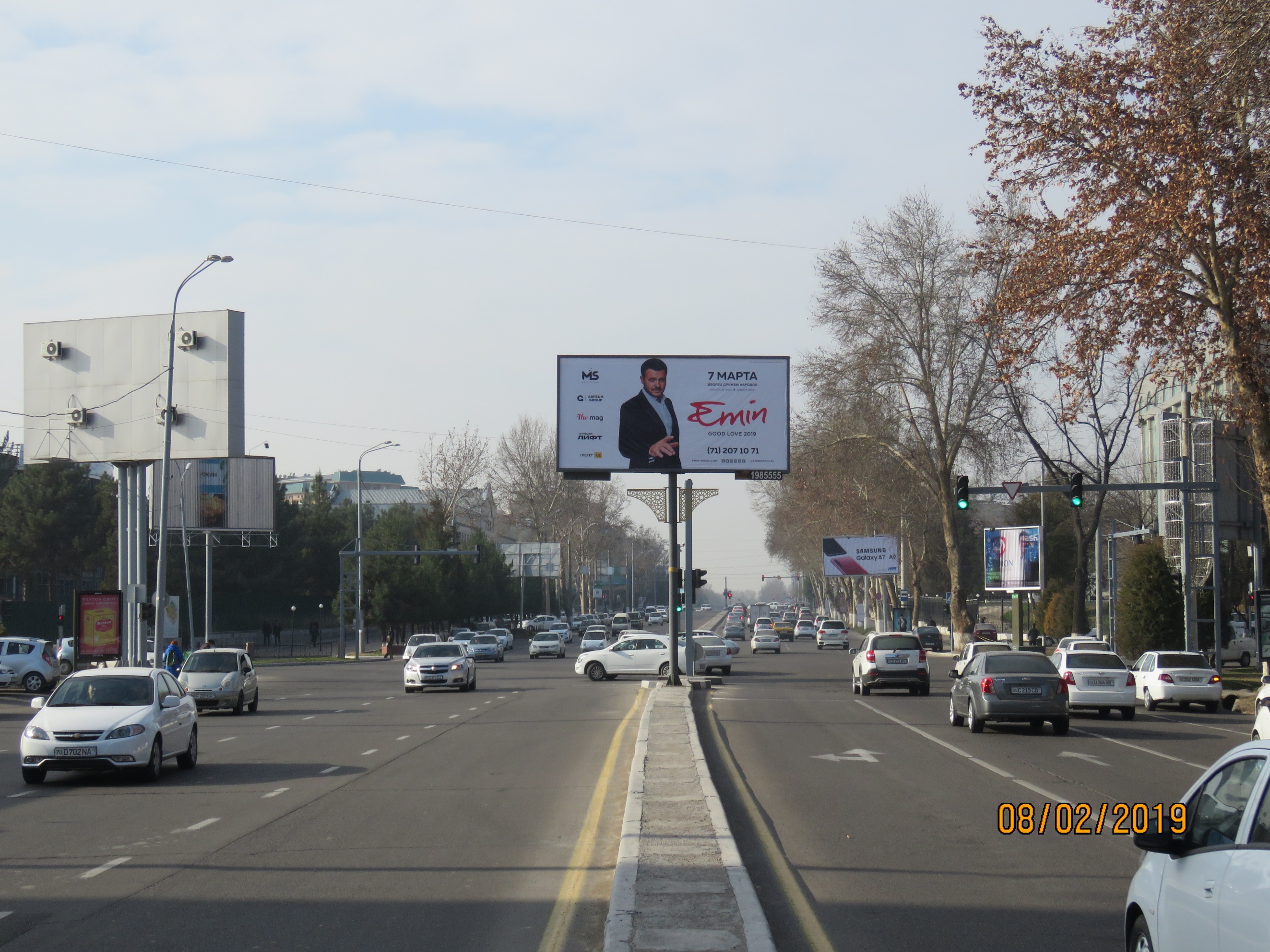 3
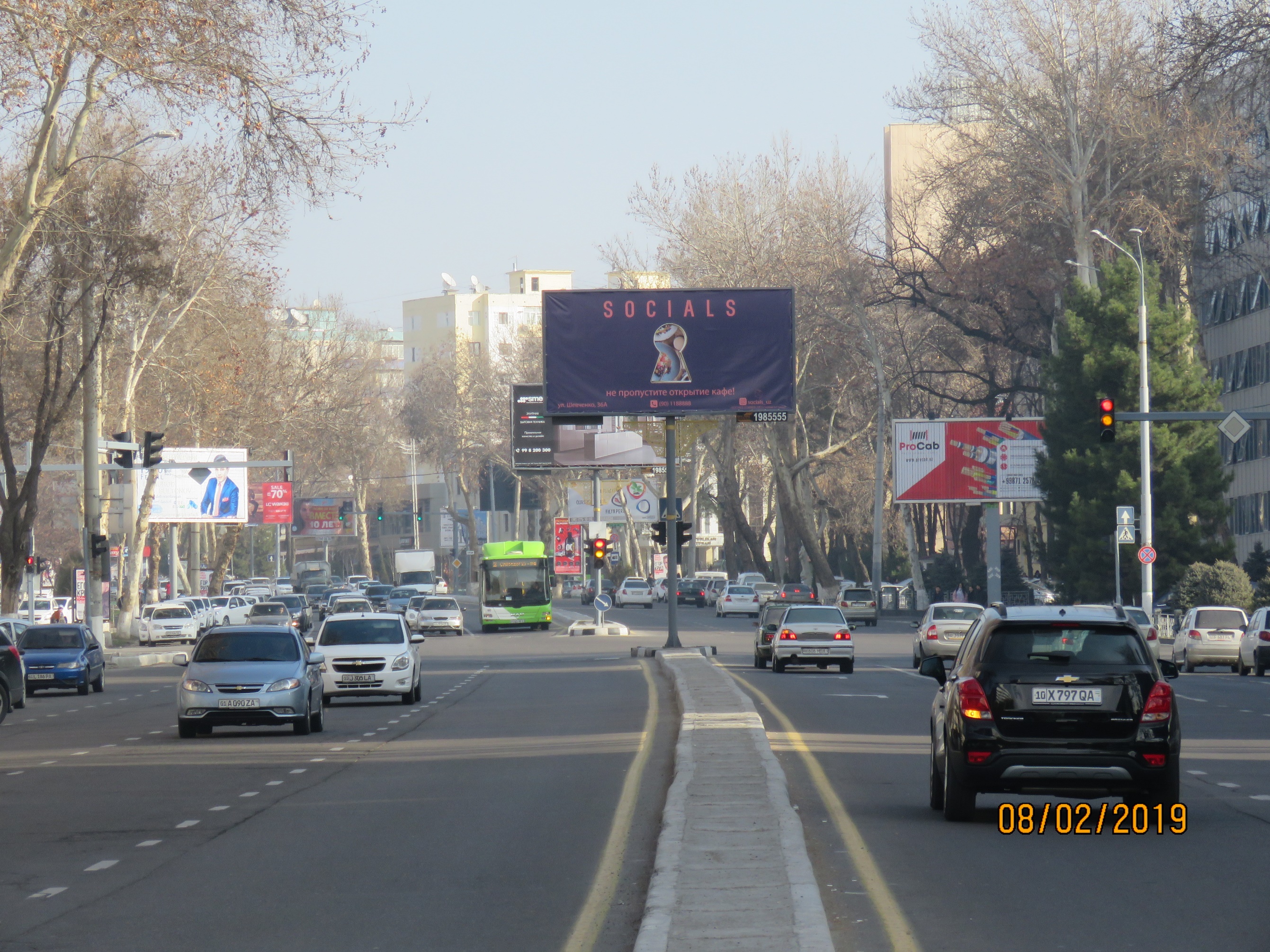 4
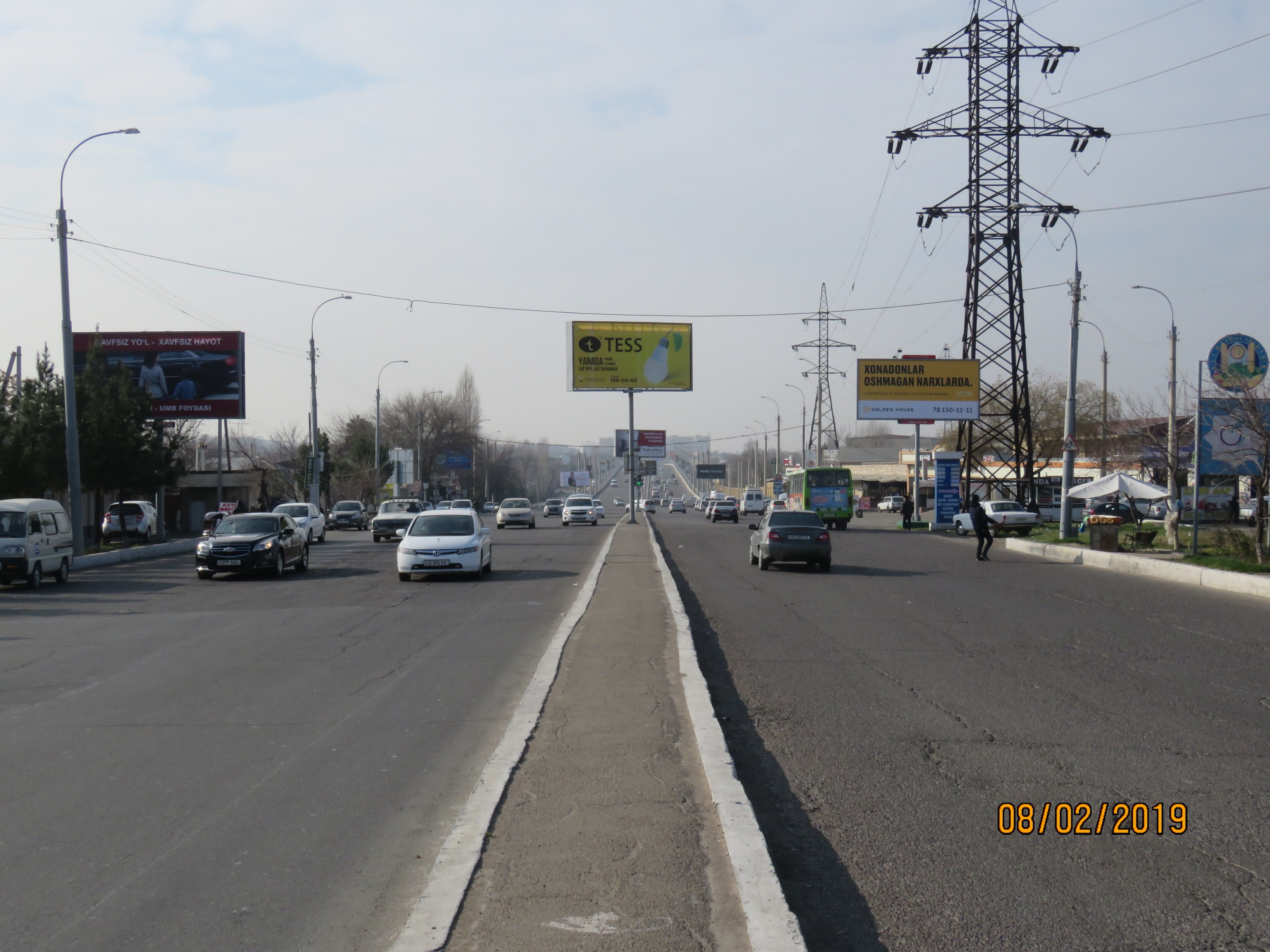 5
6
7
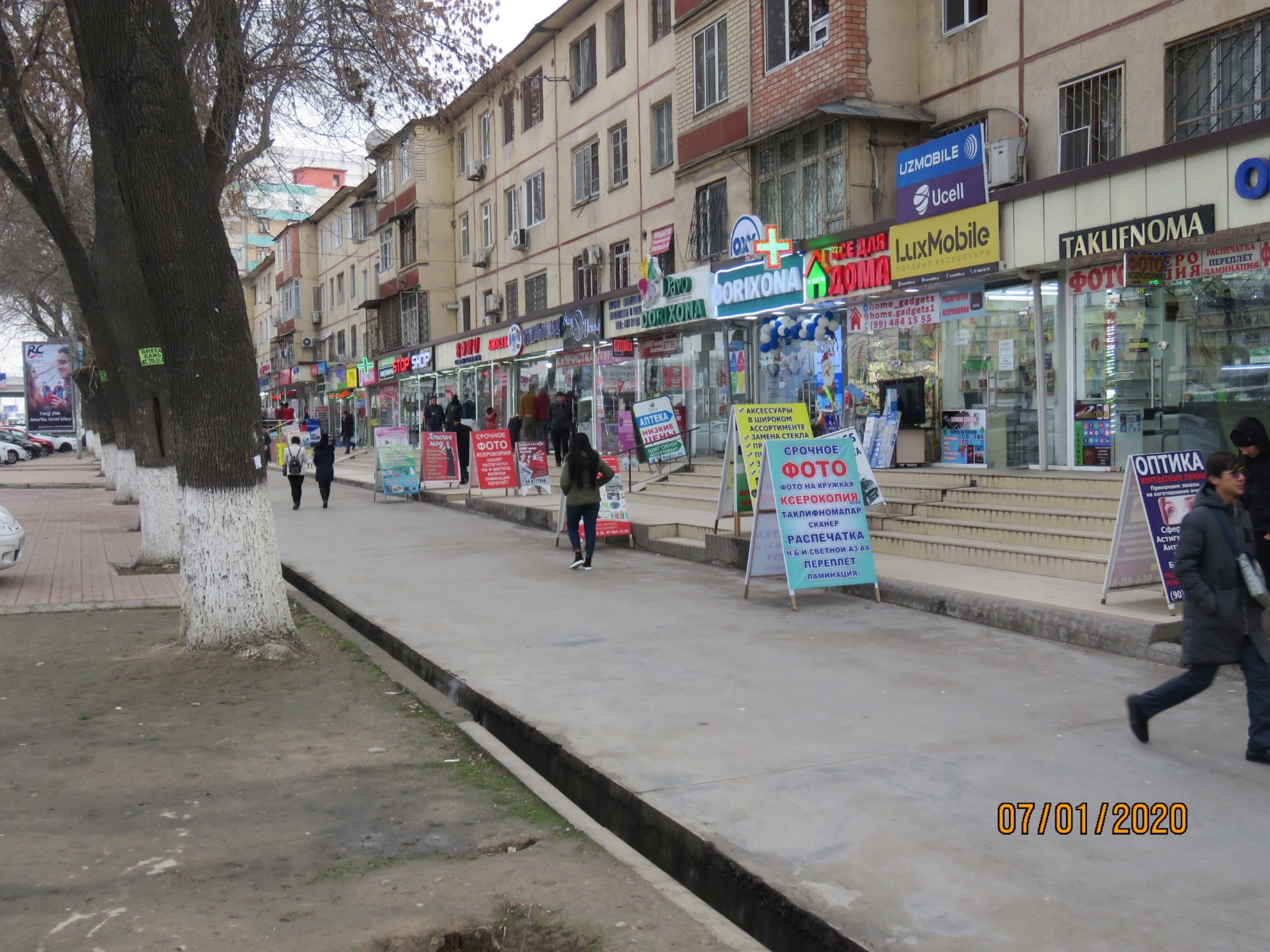 8
Реальные изменения информационной среды человека
9
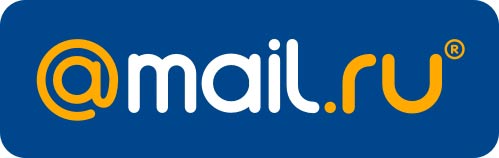 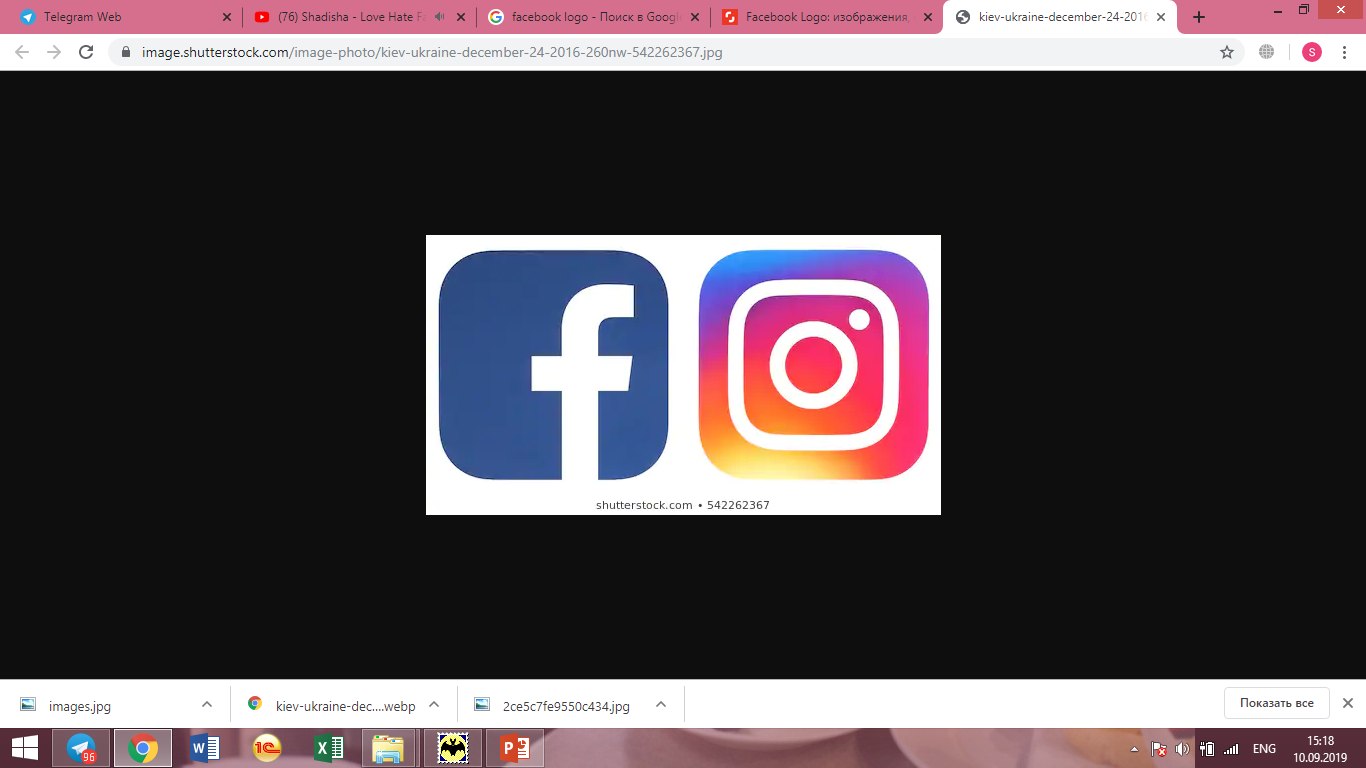 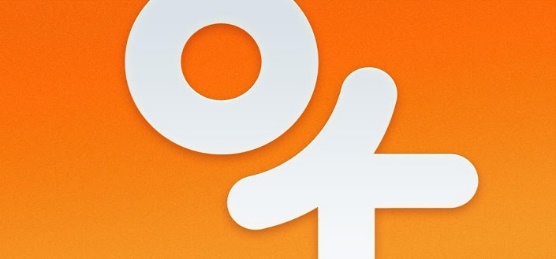 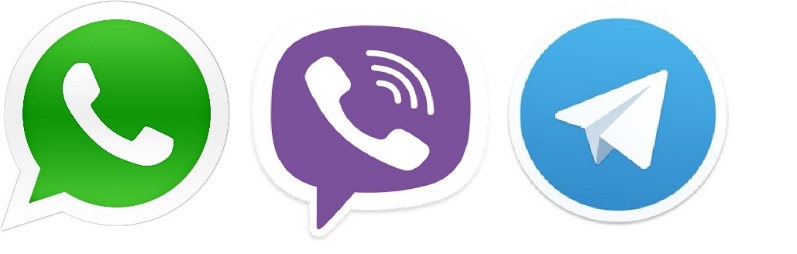 10
11
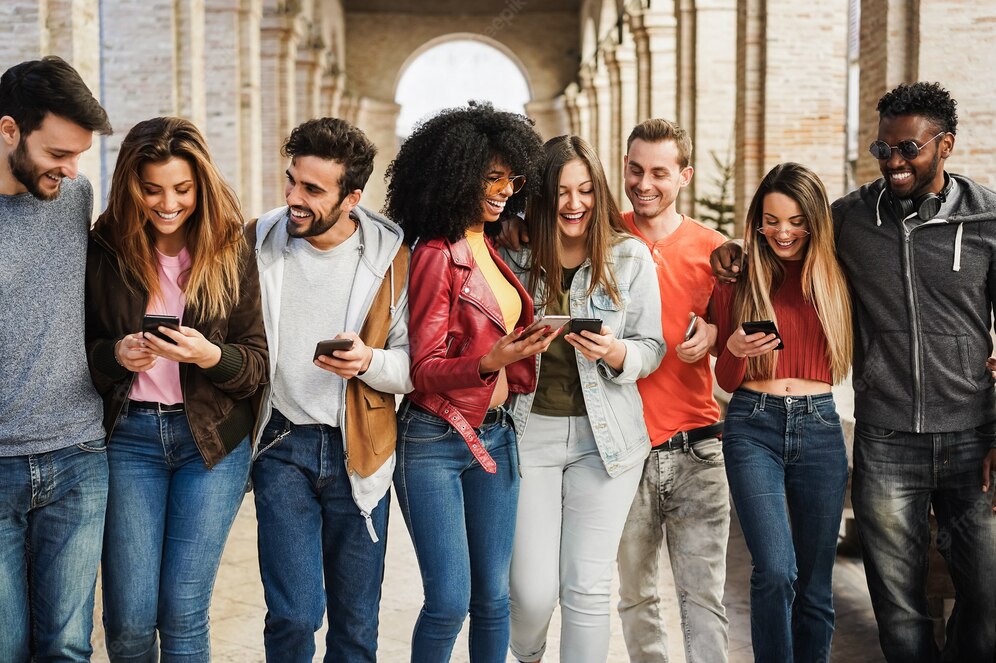 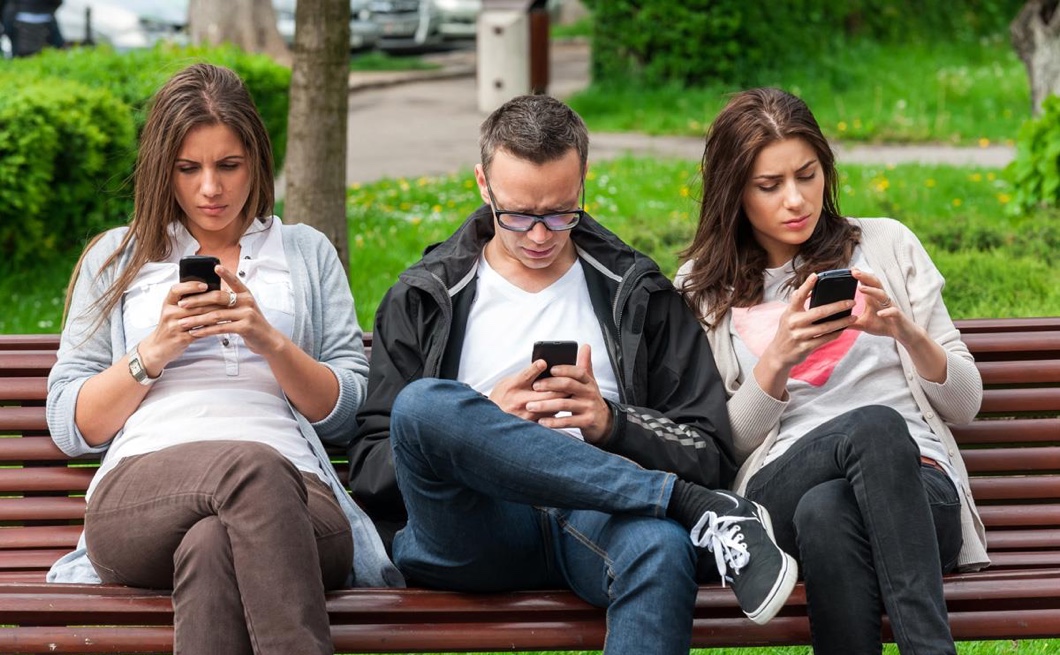 12
13
Желая того или нет, мы воспринимаем массу информации
14
Внешняя реклама попала  в жесткую конкуренцию в информационной среде человека
15
Глобальные изменения визуальной среды
16
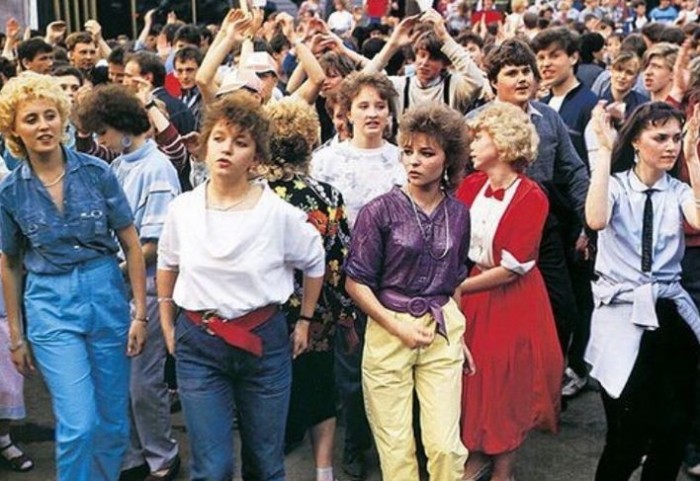 17
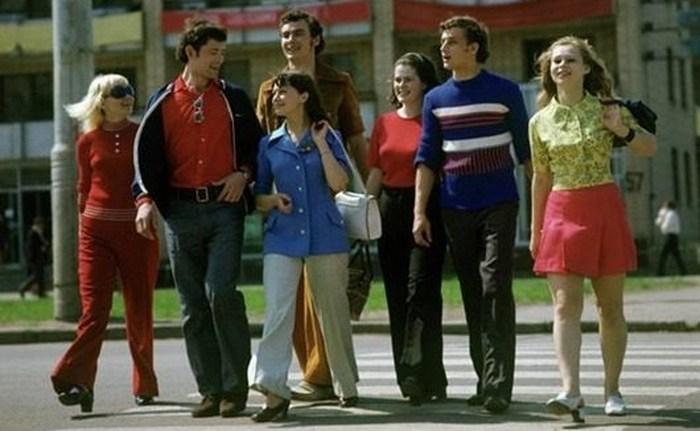 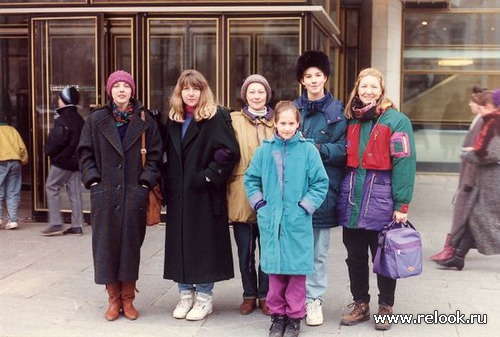 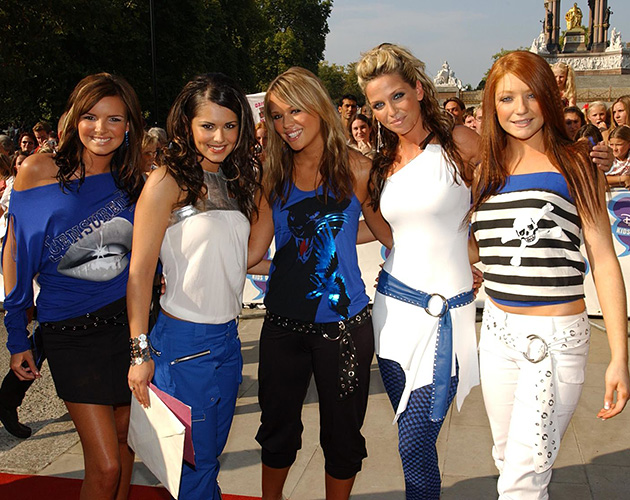 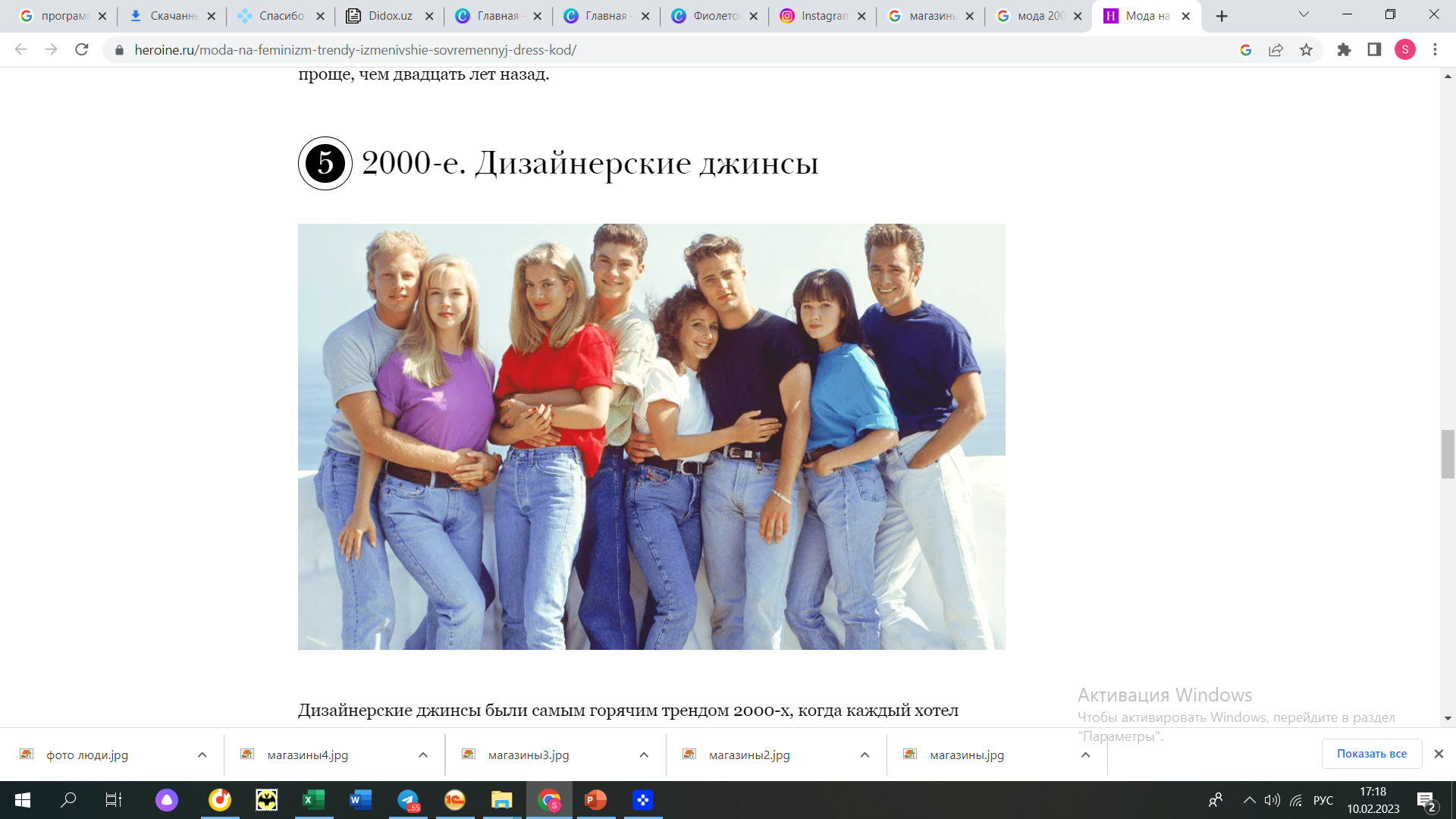 18
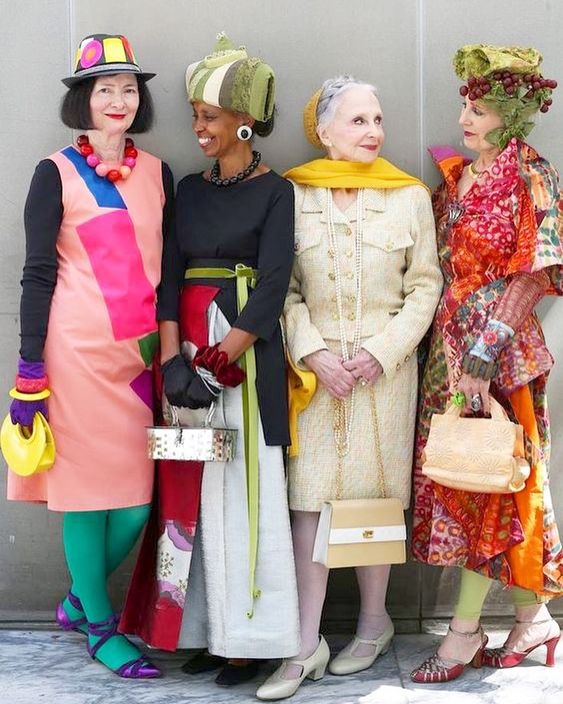 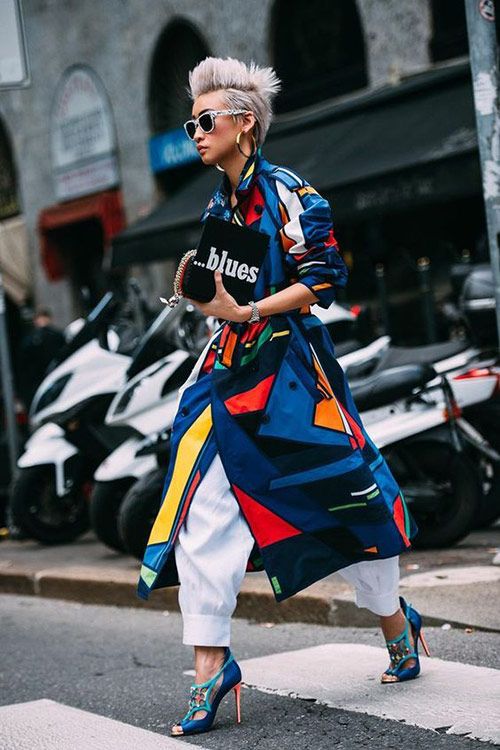 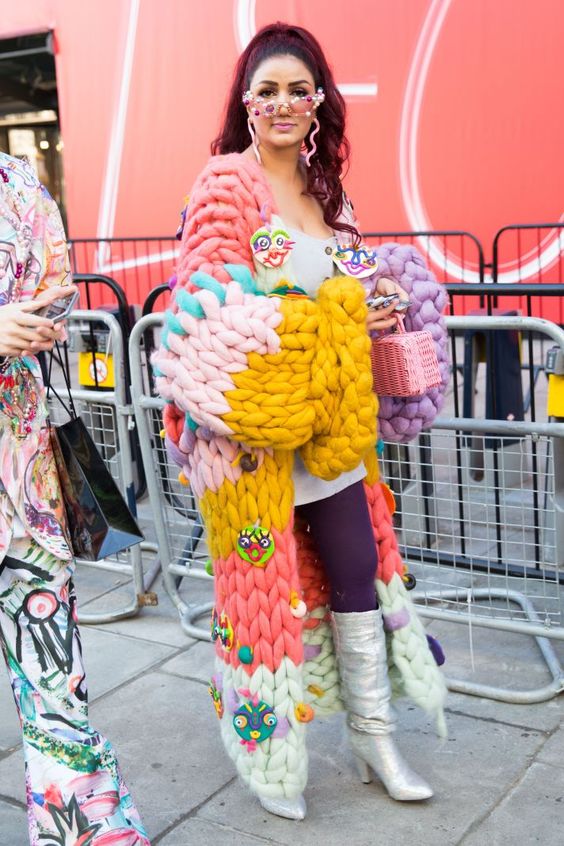 19
20
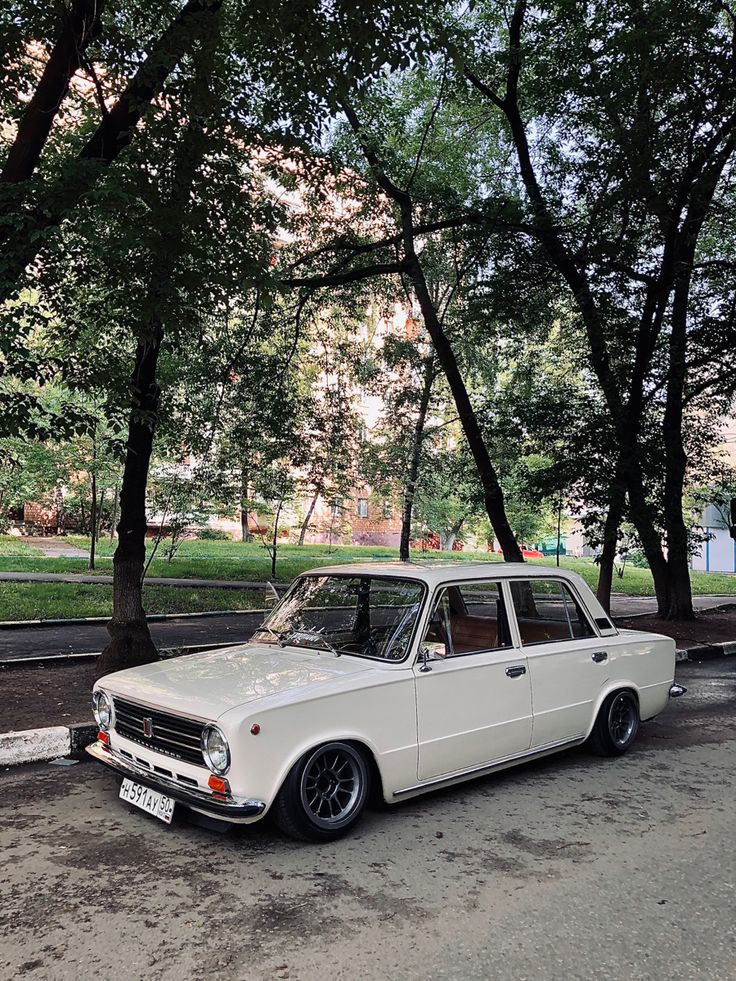 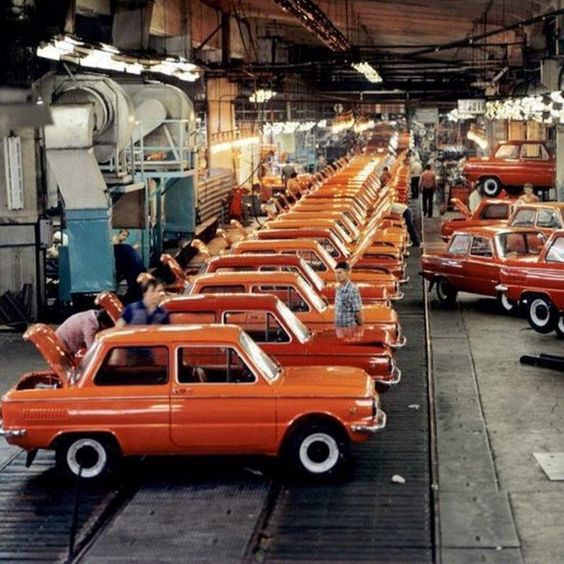 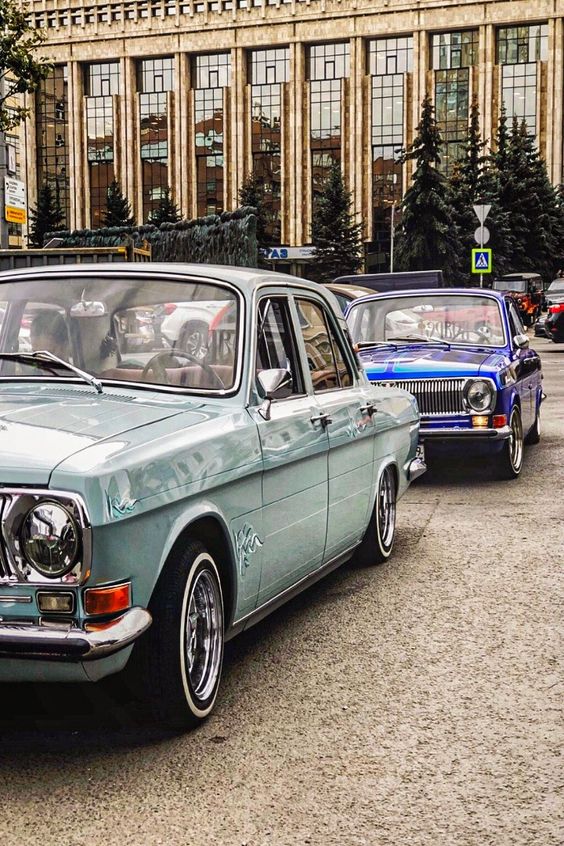 21
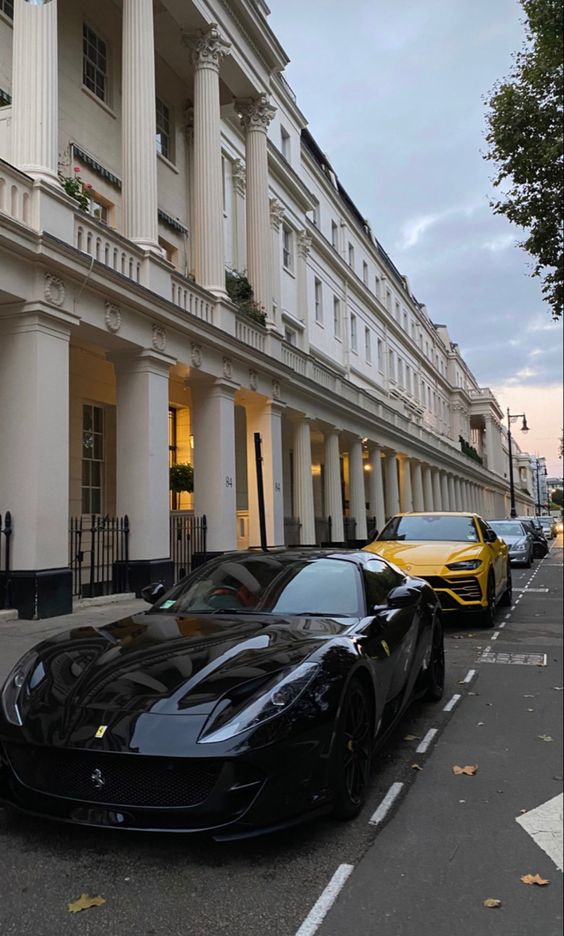 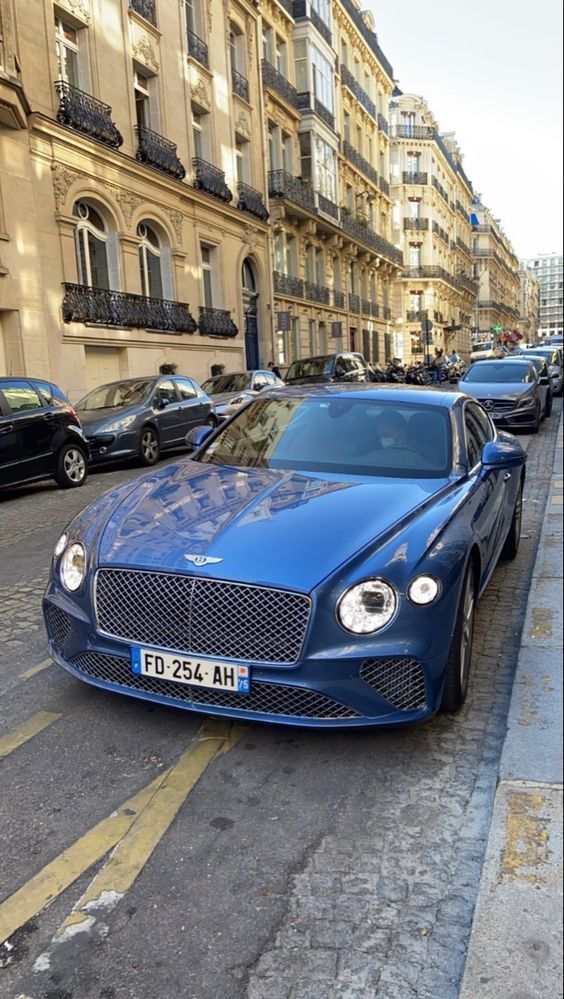 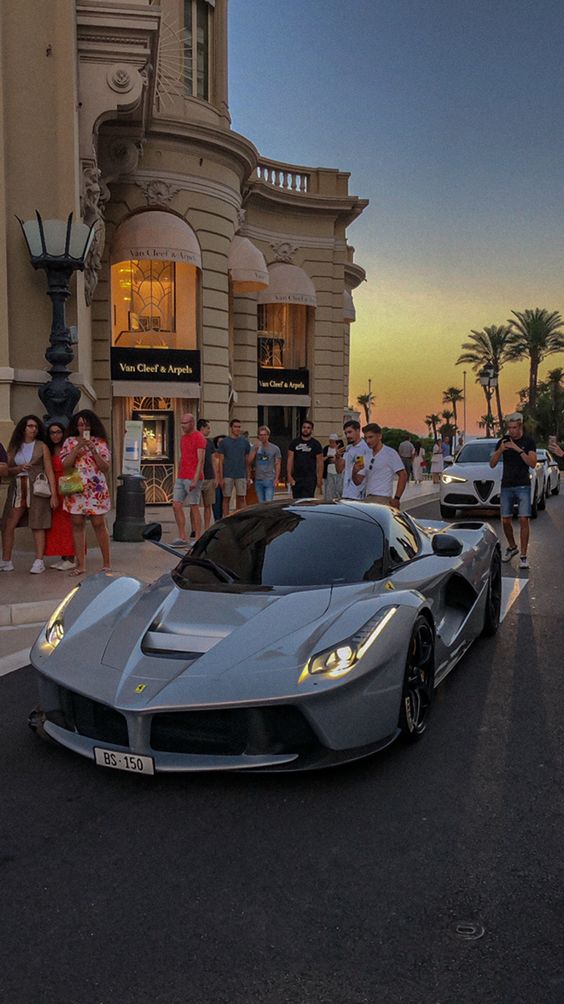 22
23
24
Реклама попадает в жесткую конкуренцию в визуальной  среде человека
25
Глобальные изменения в архитектурном облике городов
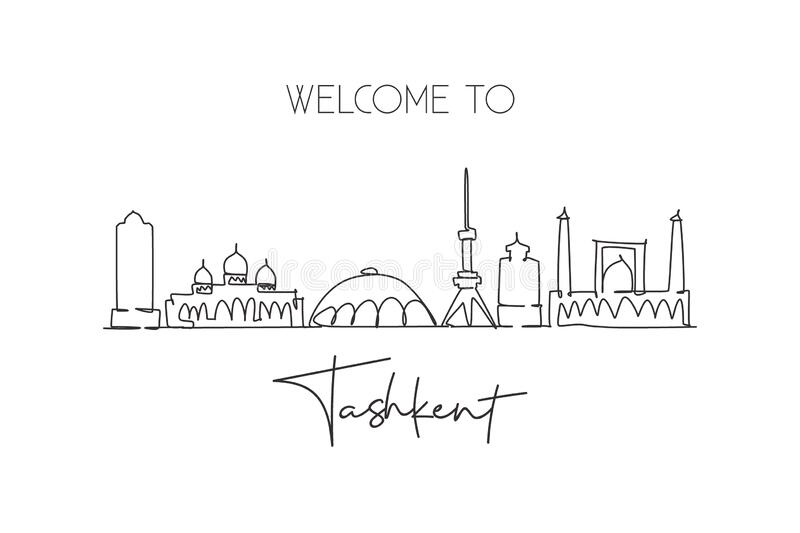 26
27
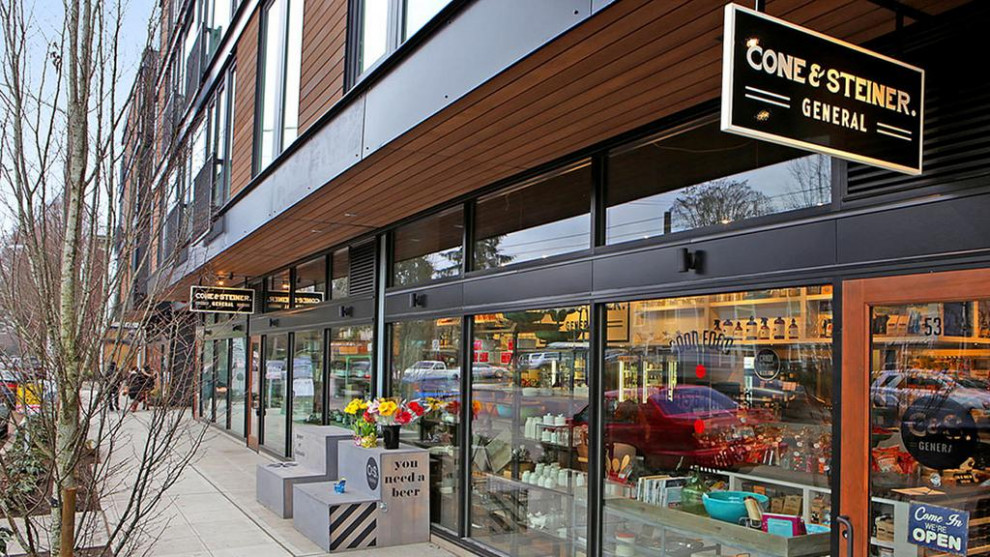 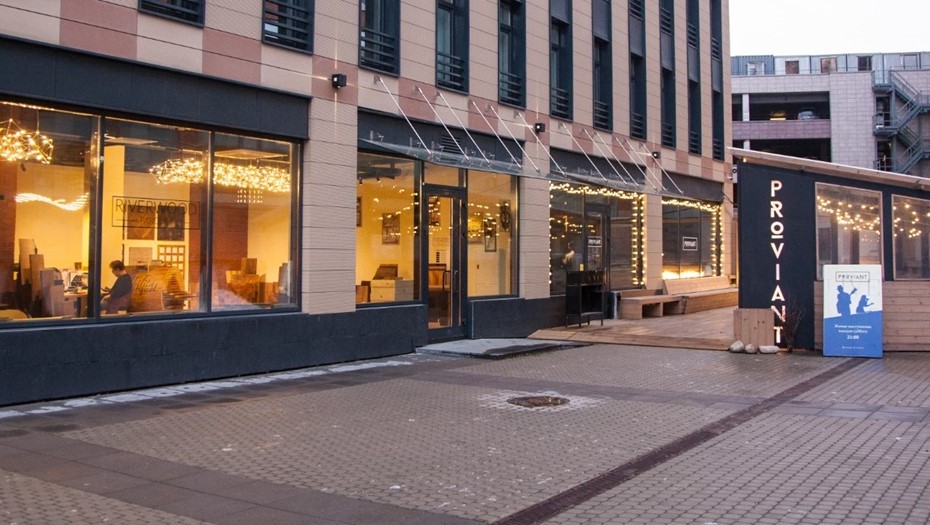 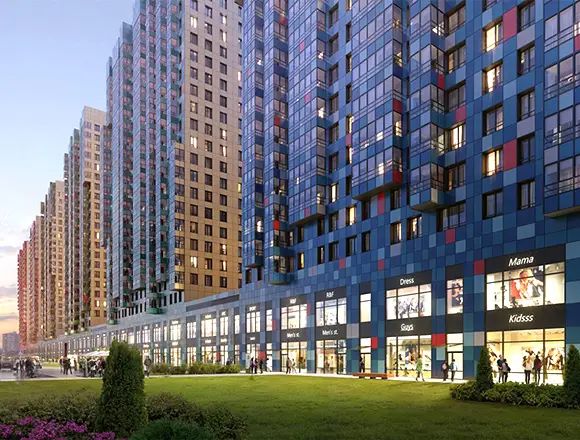 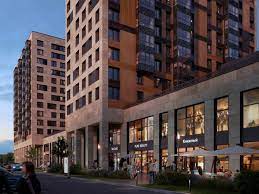 28
29
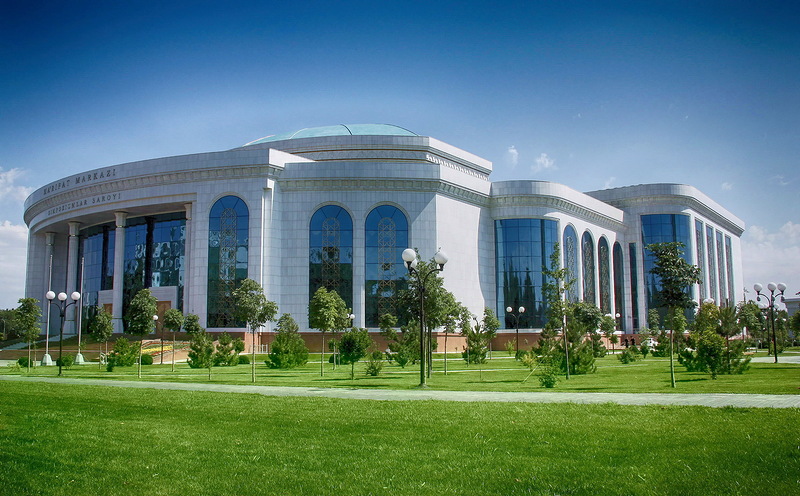 30
31
32
33
Таким образом,Наружная реклама попадает в жесткую конкуренцию и в архитектурной среде
34
Извечный вопрос реклама
или архитектура города. Однозначно будет решаться не в пользу рекламы
35
Количество бизнес структур растет, а количество площадей рекламных конструкций будет только сокращаться
36
Объективный выход один:

Реклама должна интенсивно меняться
37
Технологические инновации!
38
Призматроны
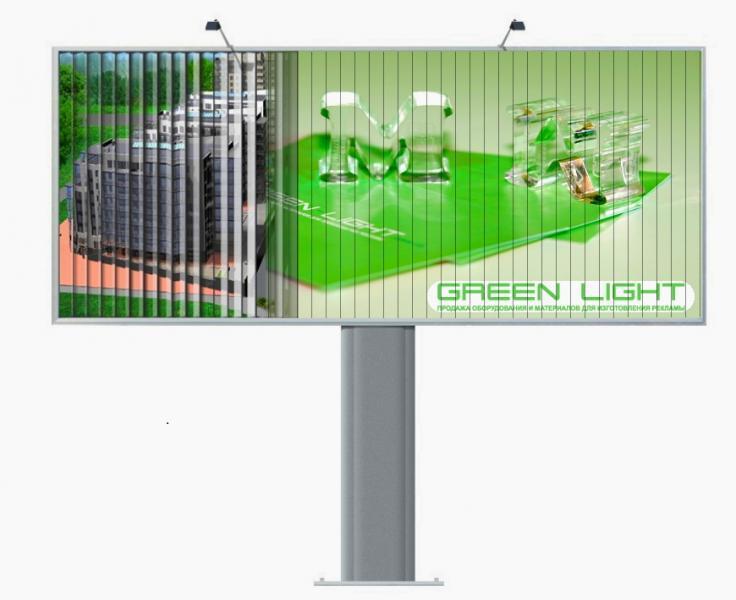 39
Скроллеры
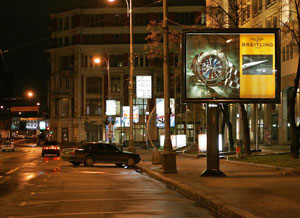 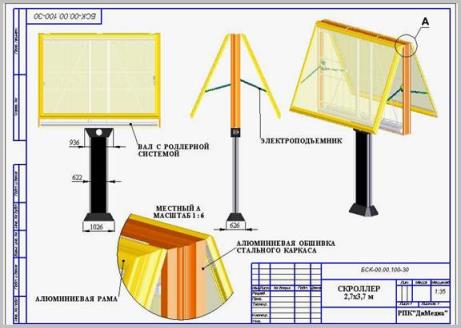 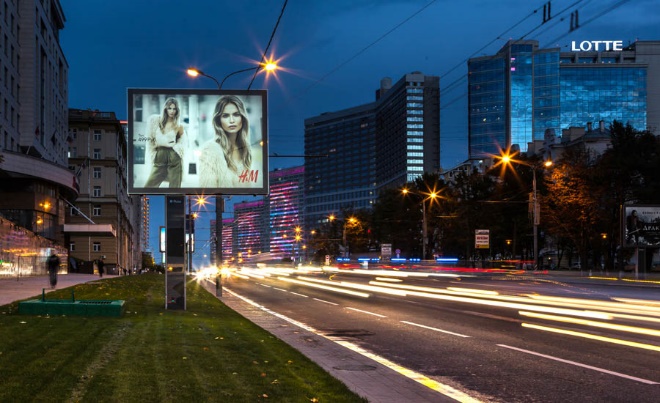 40
Светодиодные экраны
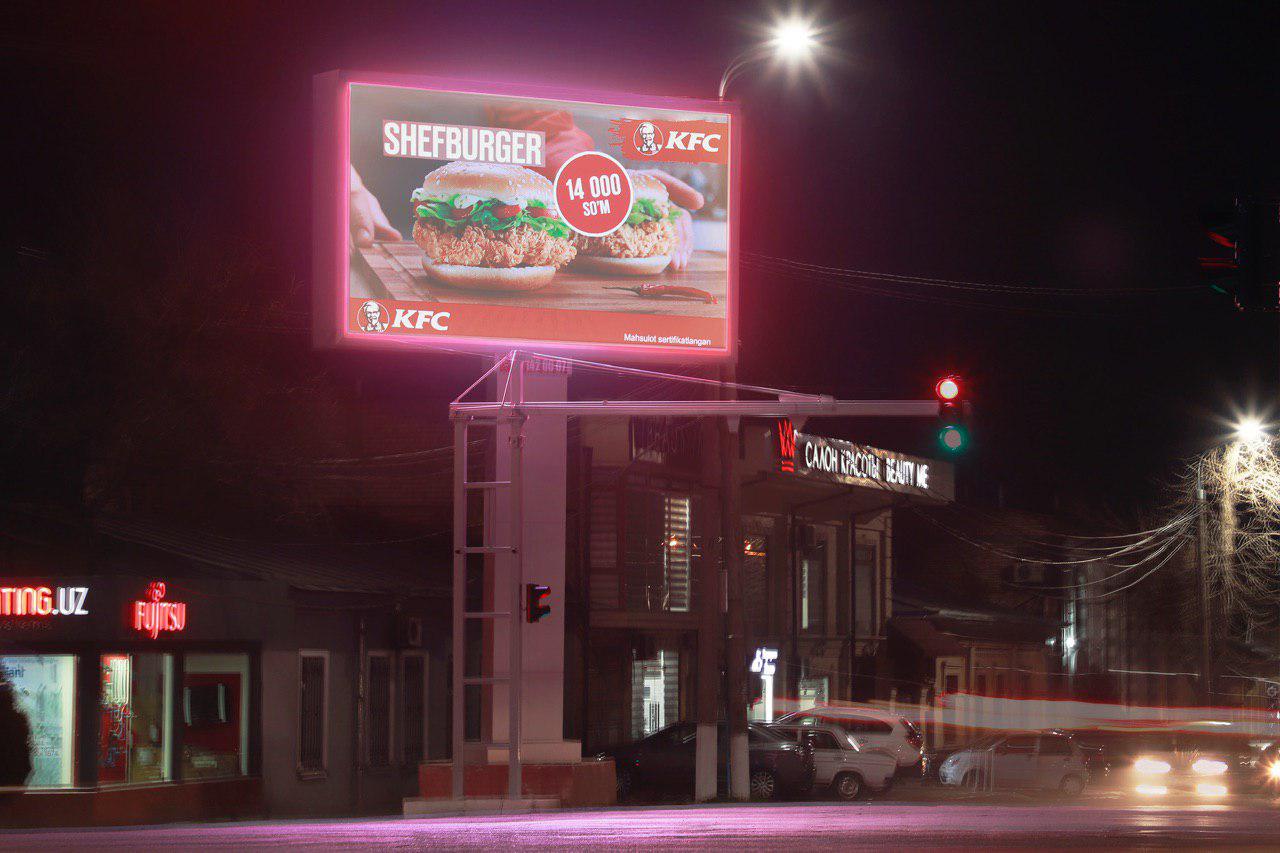 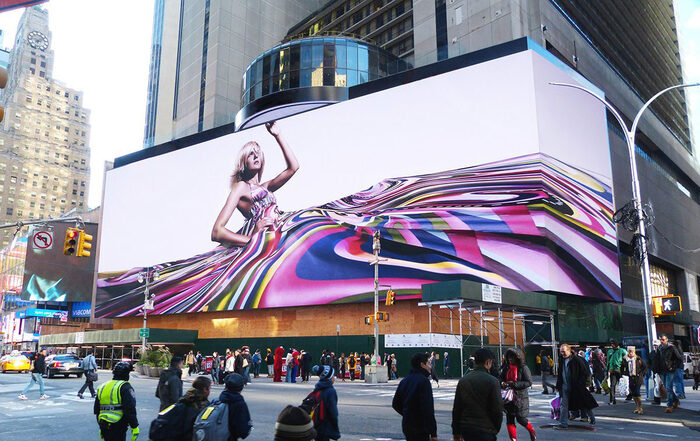 41
Цифровая панель
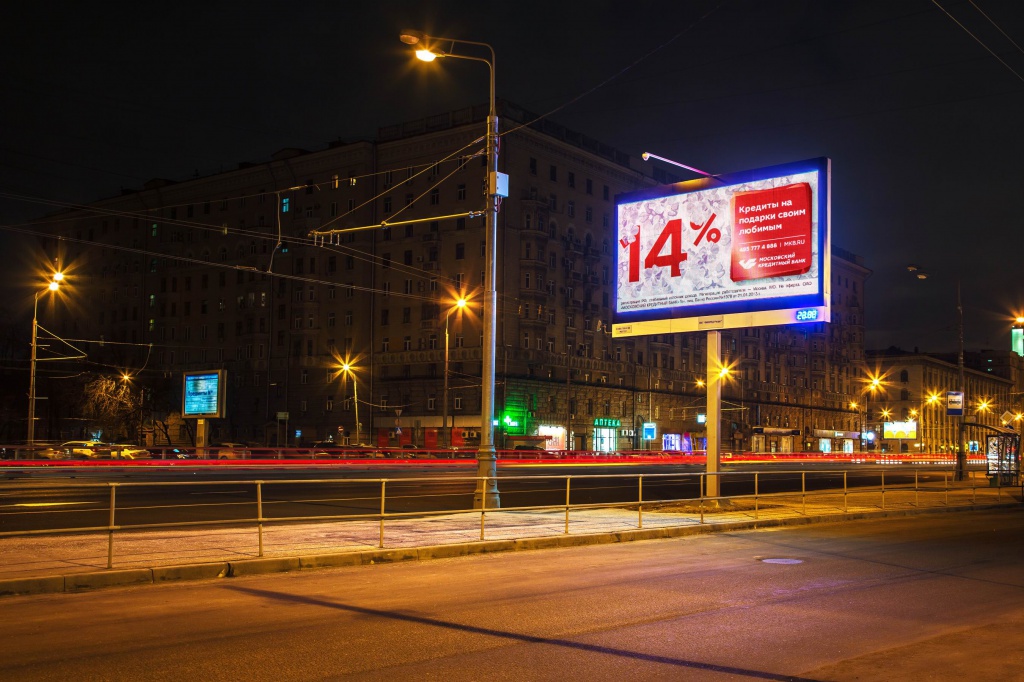 42
Билборд
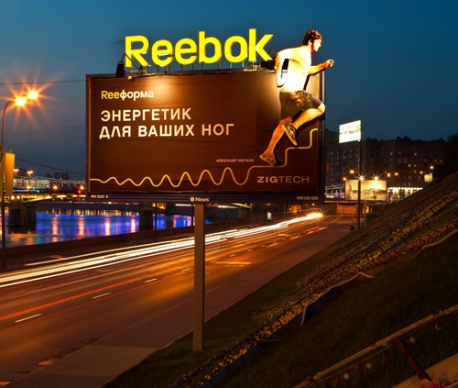 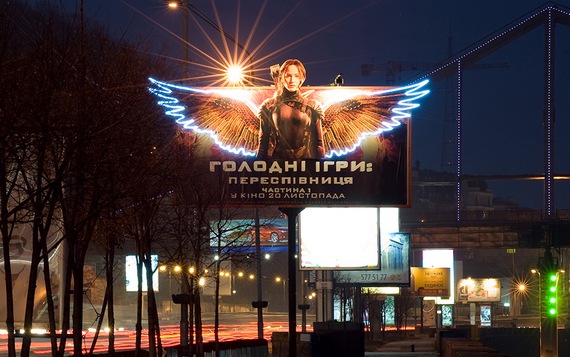 43
Остановочный комплекс
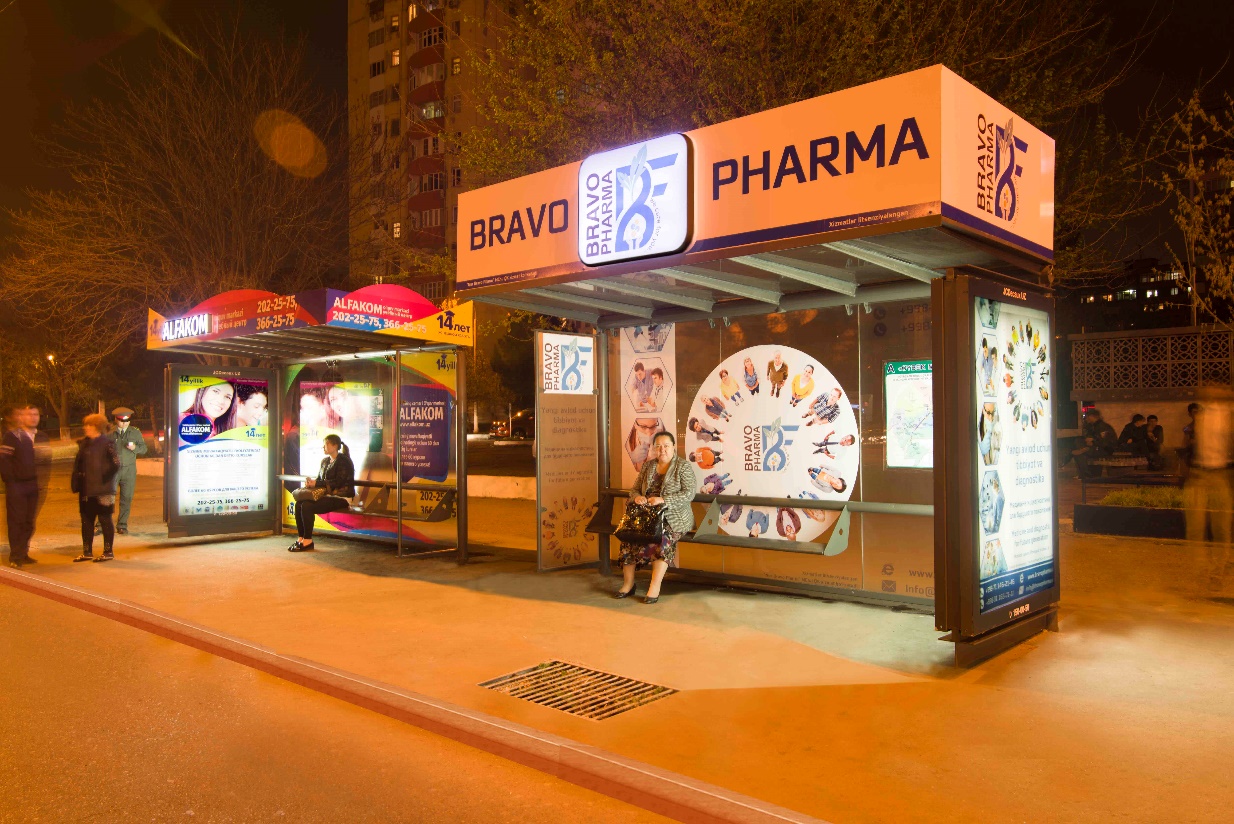 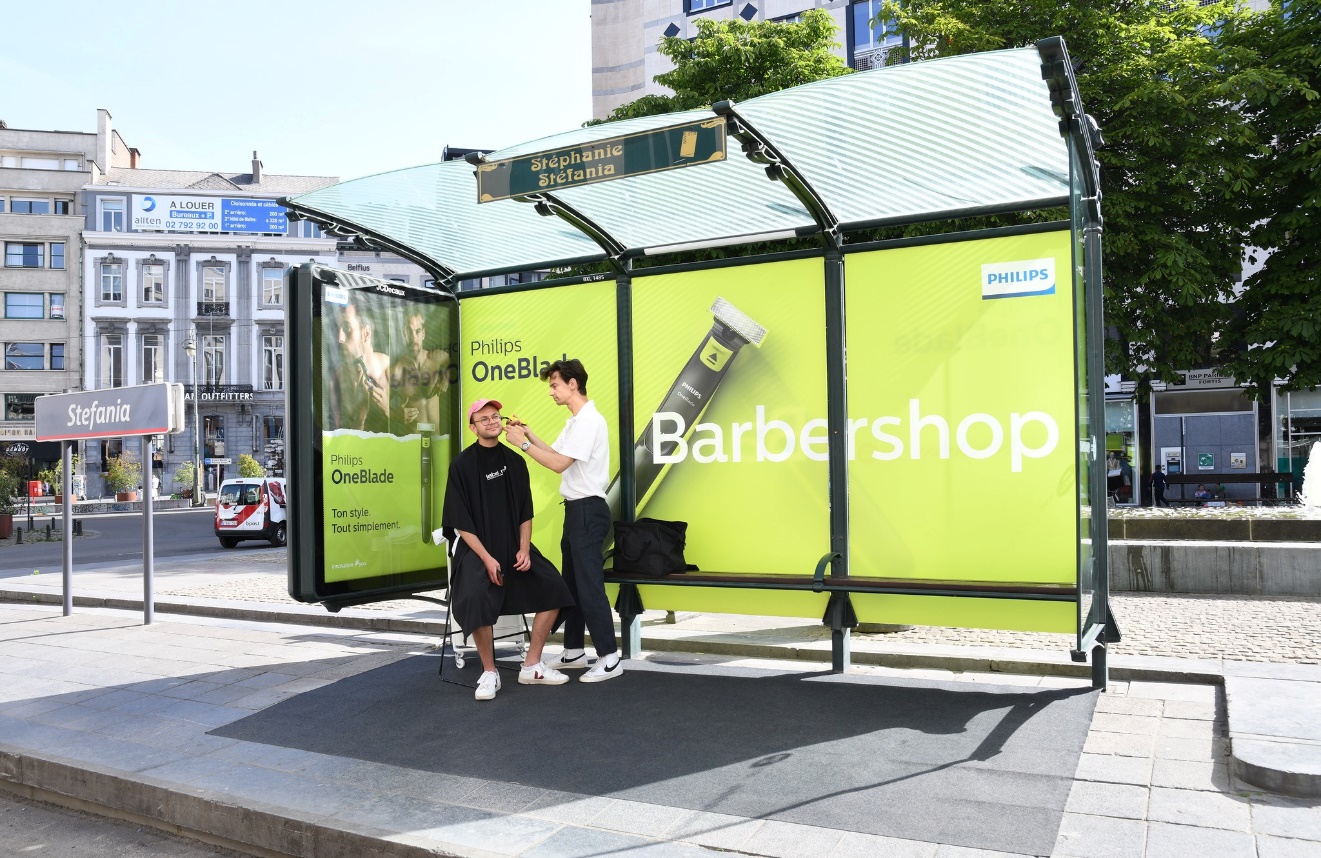 44
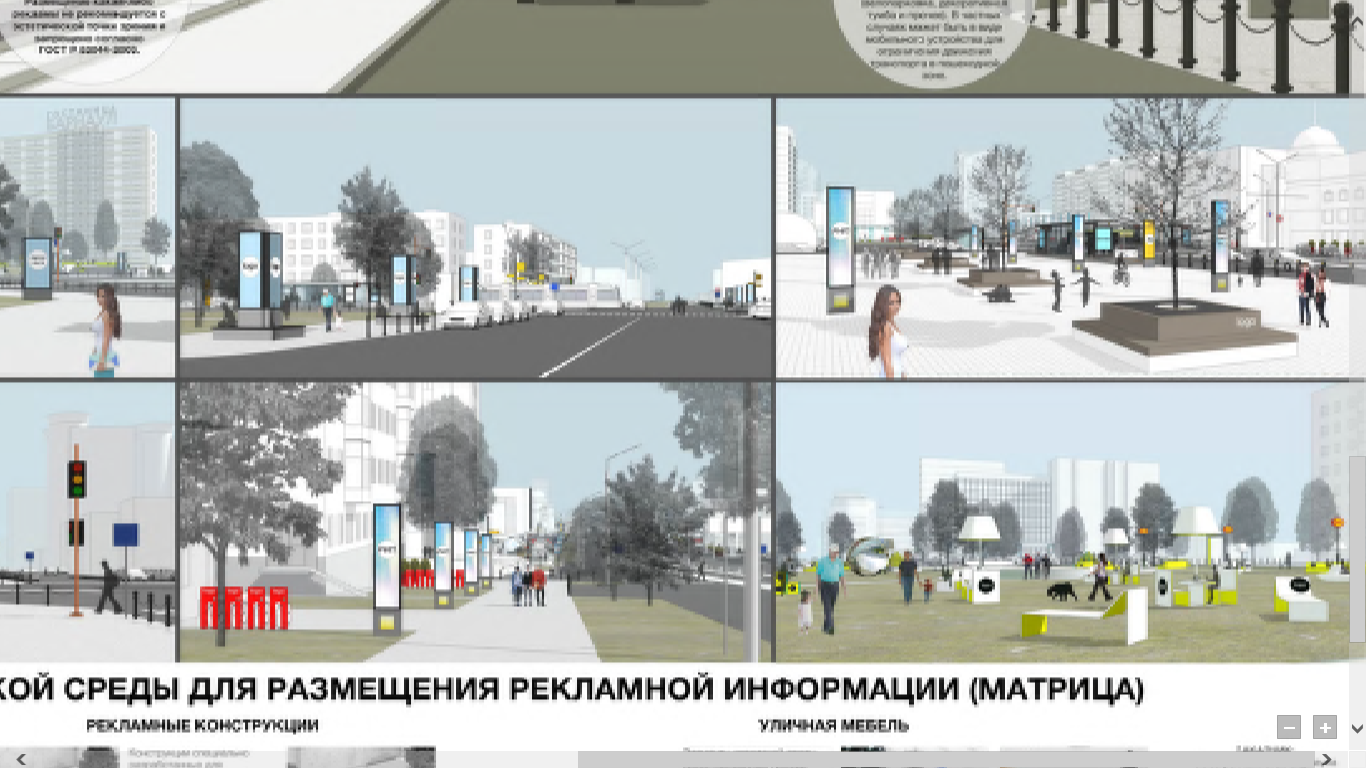 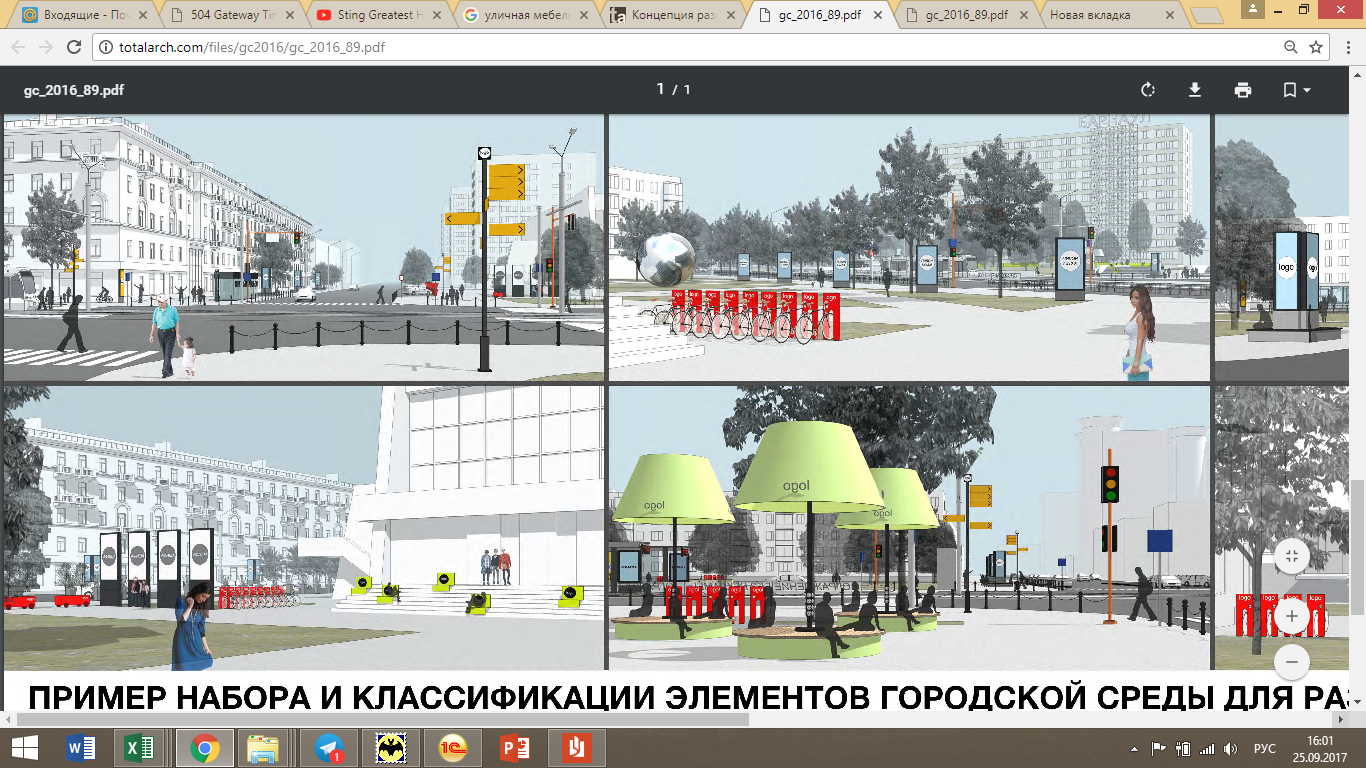 Социальные инновации
45
Автобусные остановки
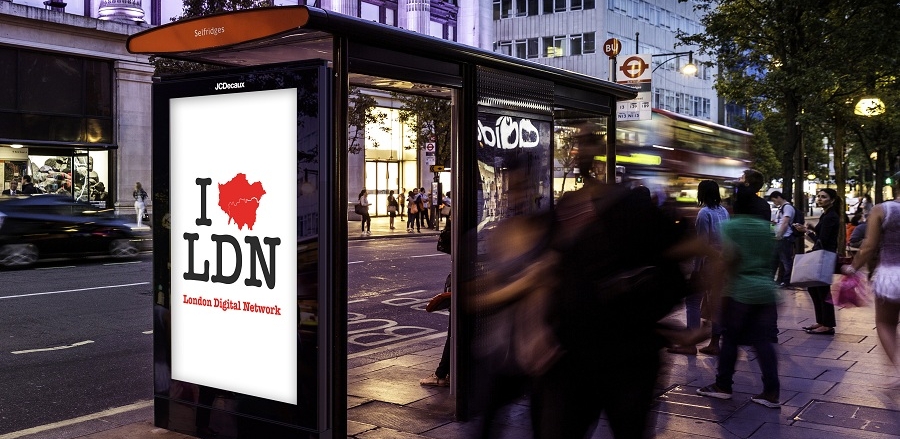 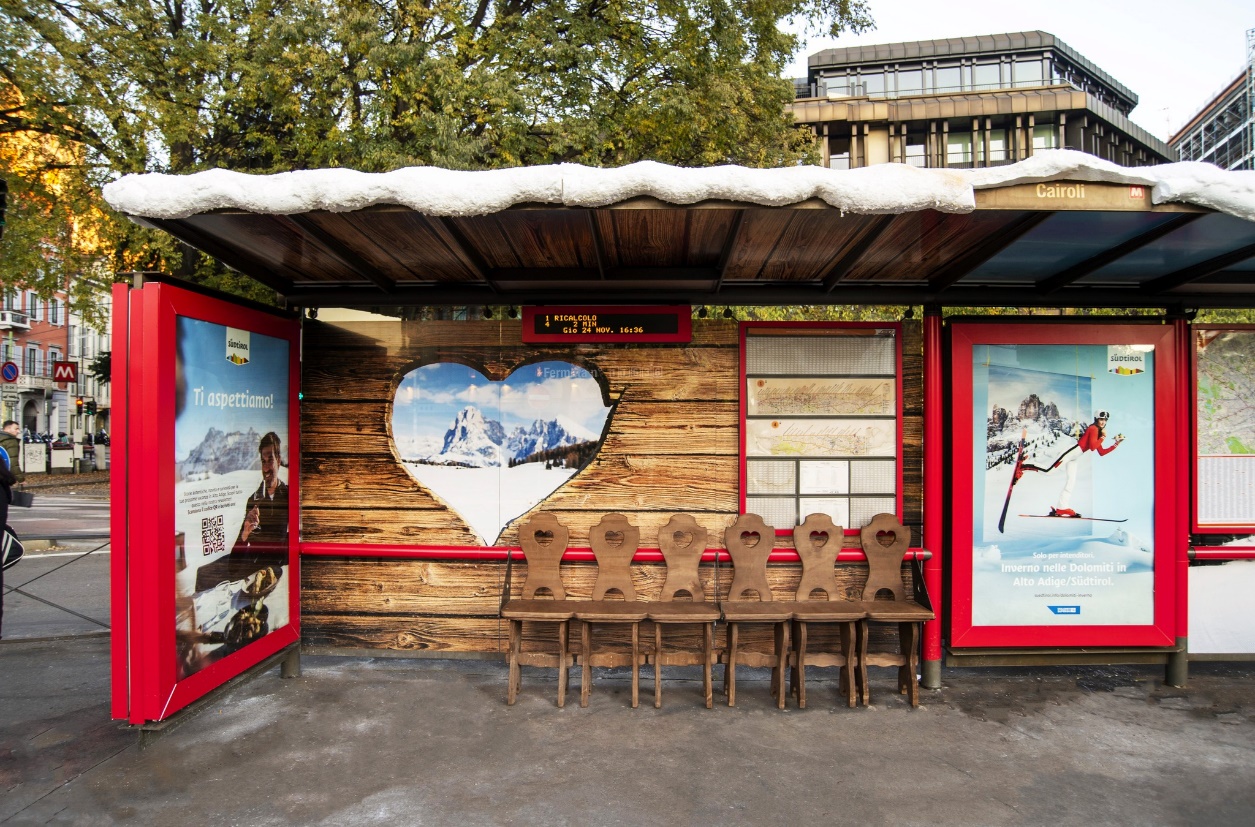 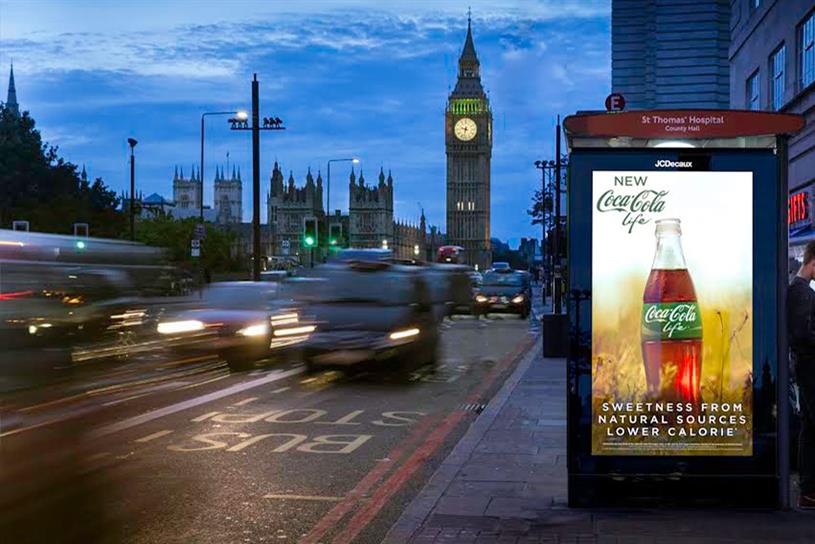 46
Автобусные остановки
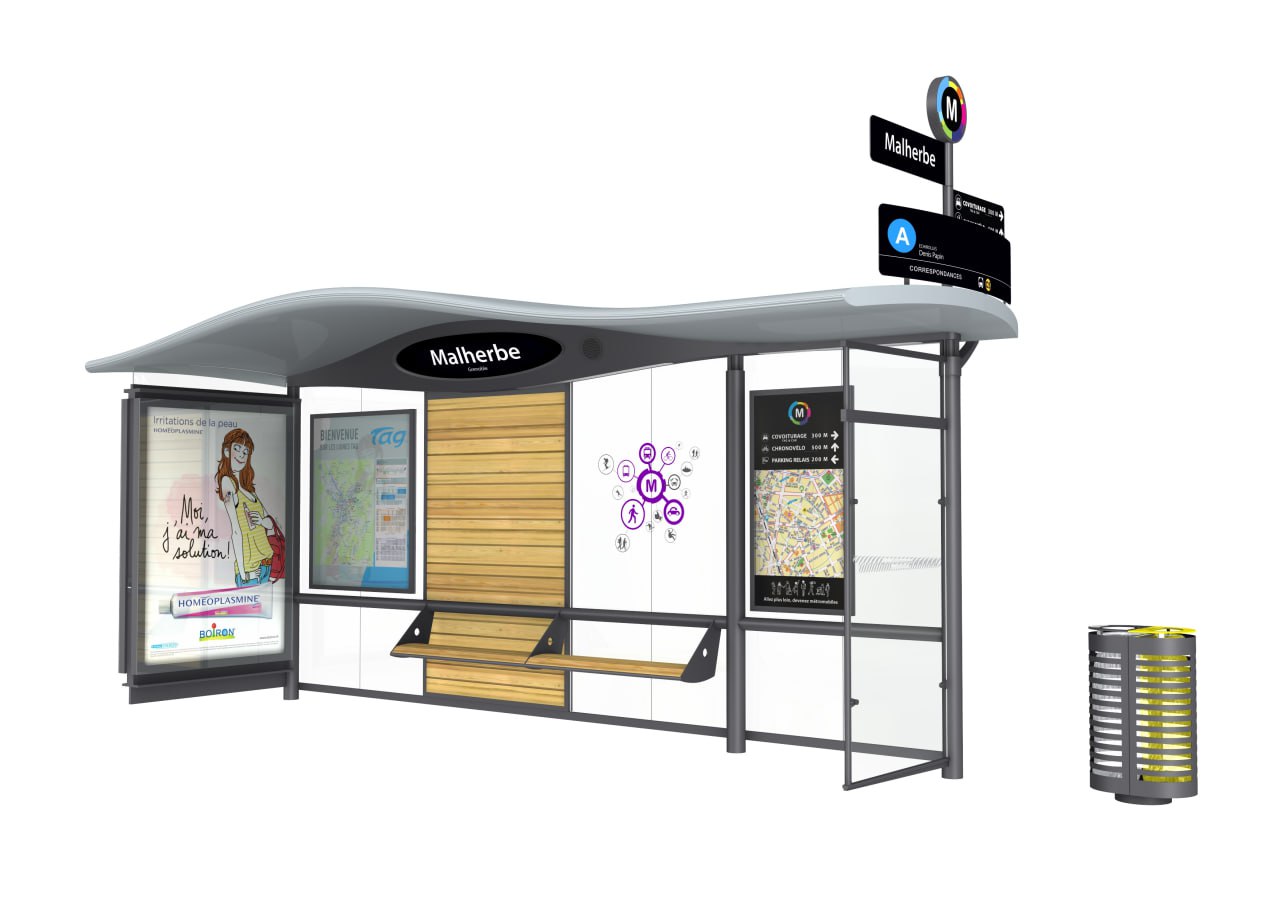 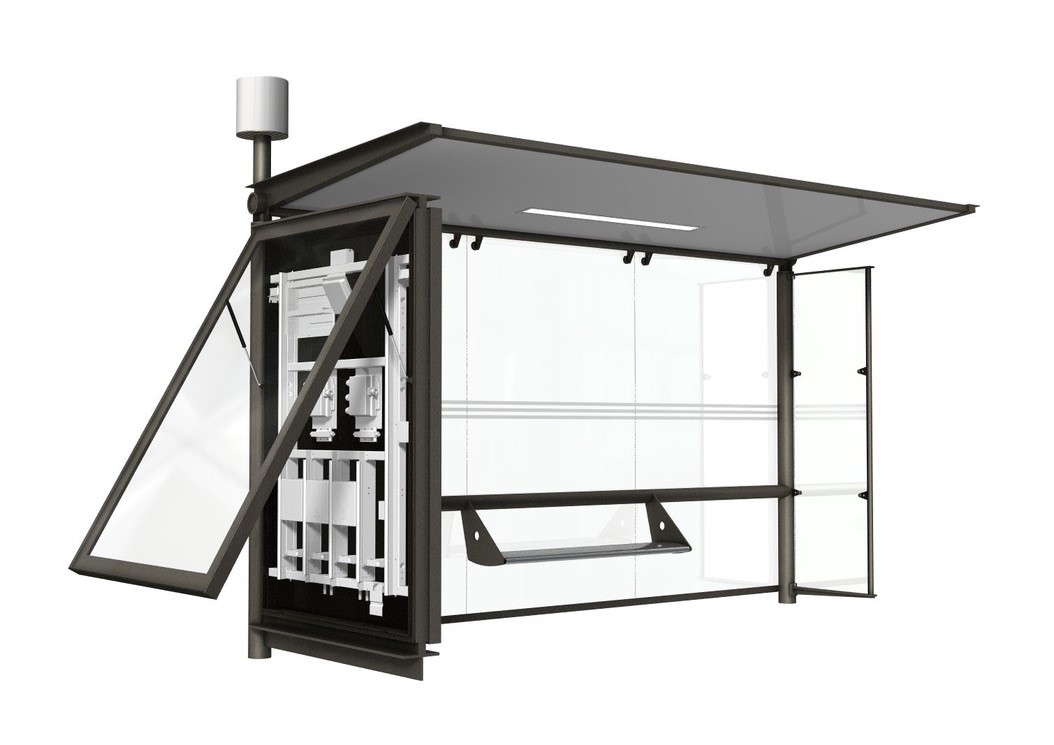 47
Многофункциональные рекламные тумбы
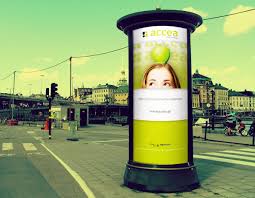 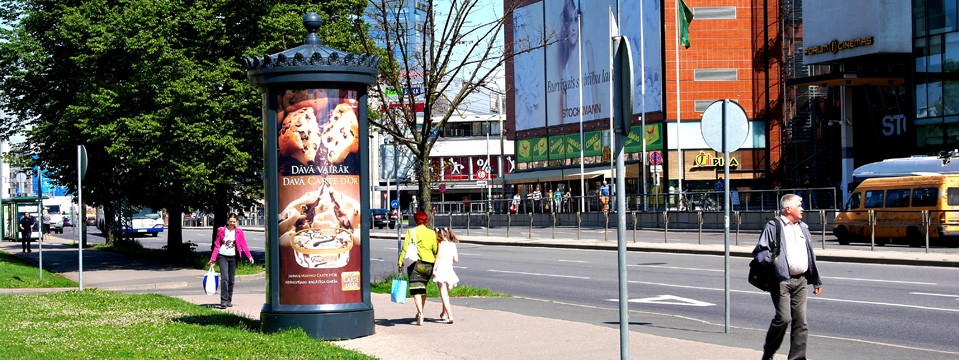 48
Уличные киоски
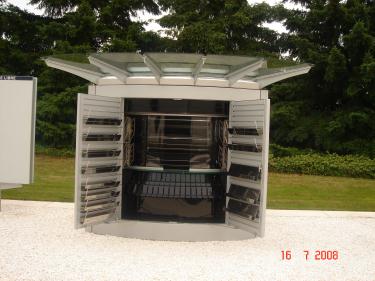 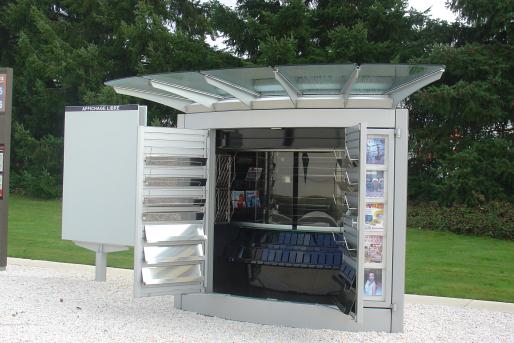 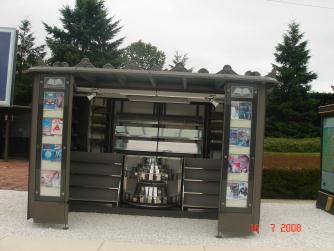 49
Уличные туалеты
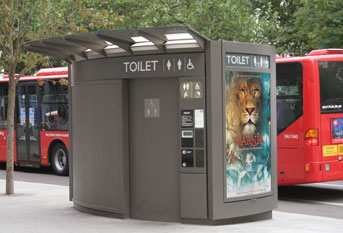 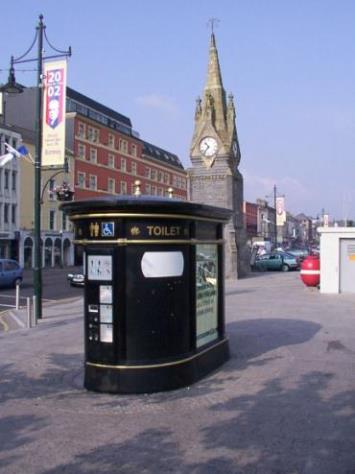 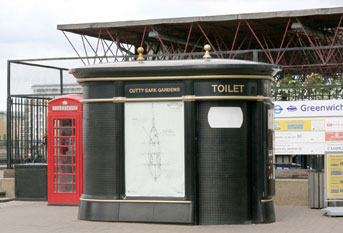 50
Уличные скамейки и урны
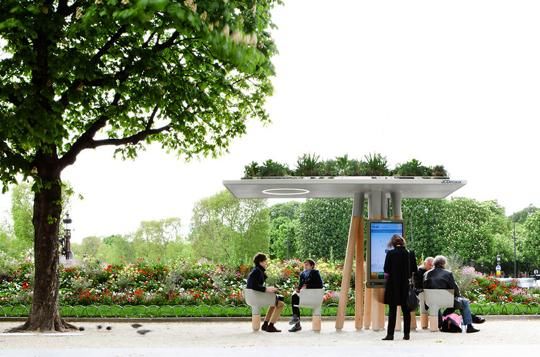 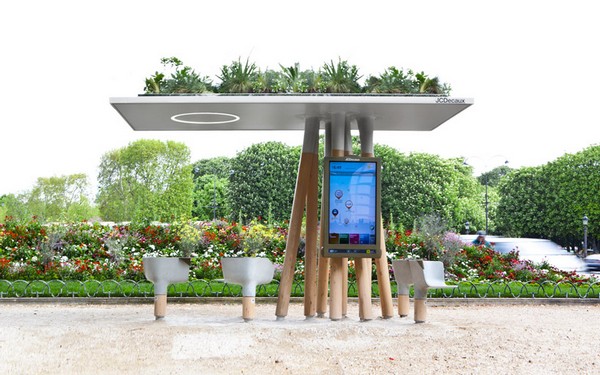 51
Флагштоки и указатели
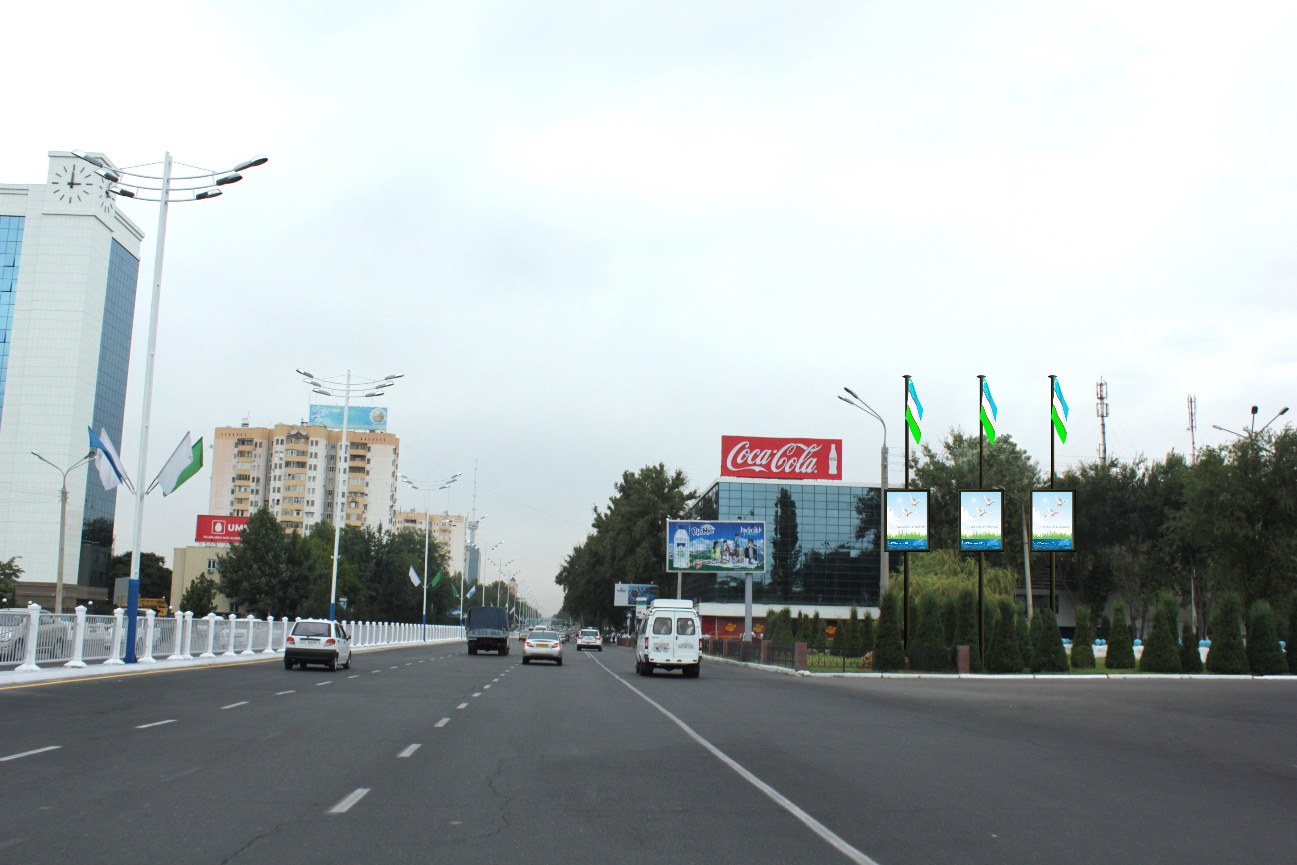 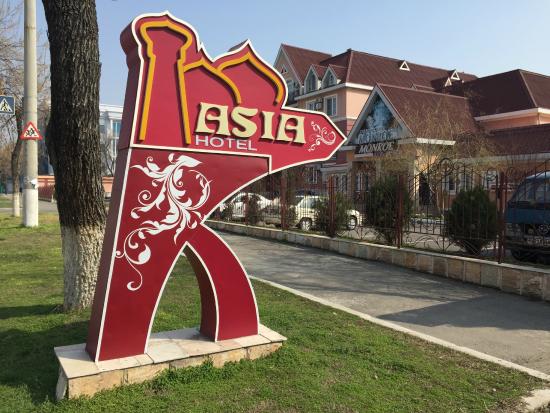 52
MUPI
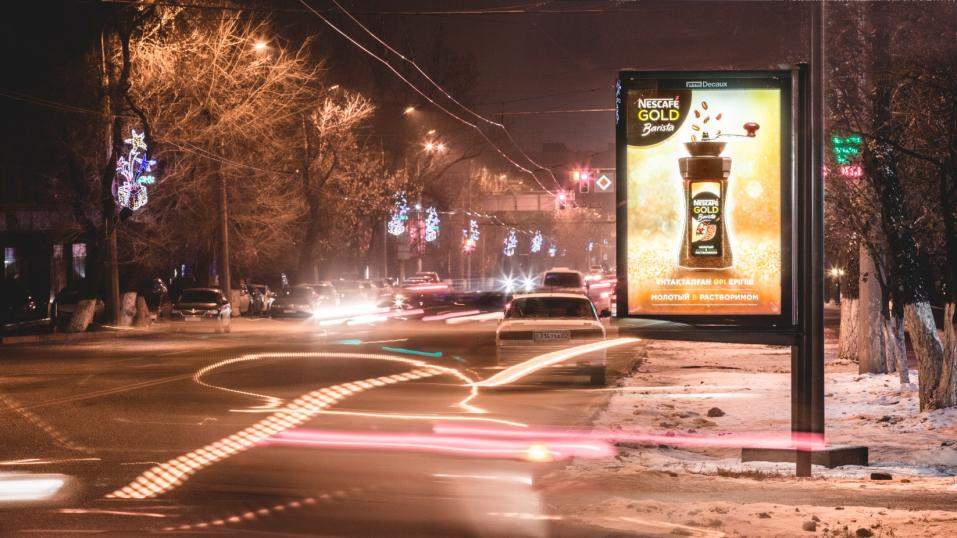 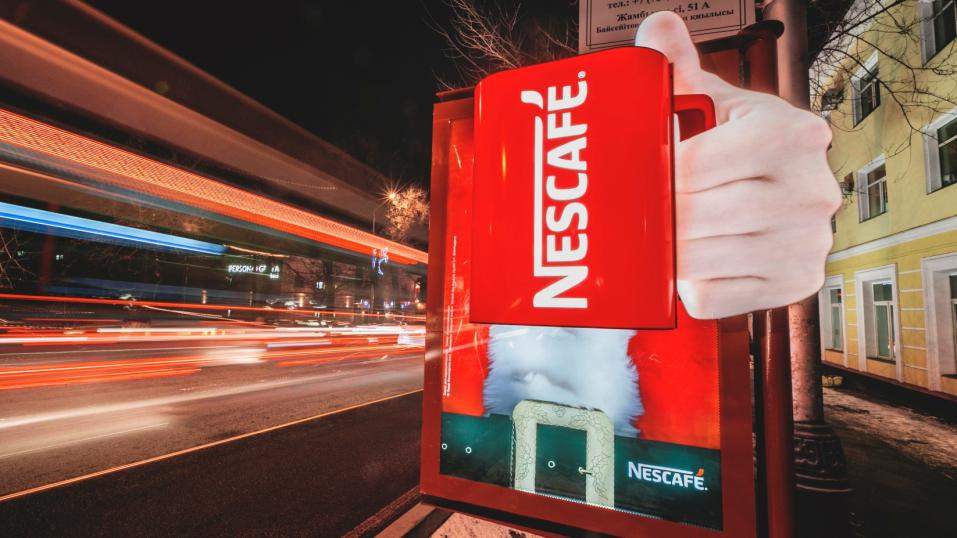 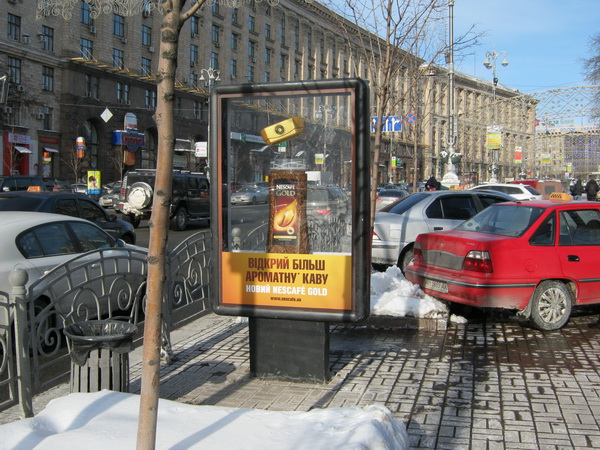 53
Креативные инновации
54
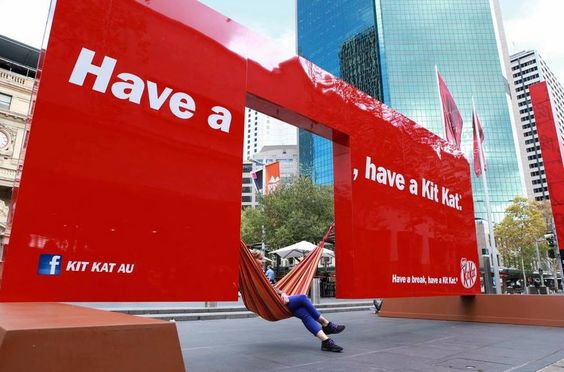 55
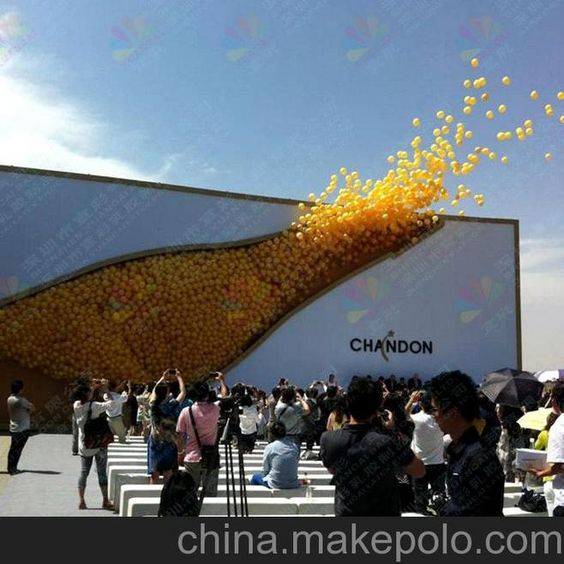 56
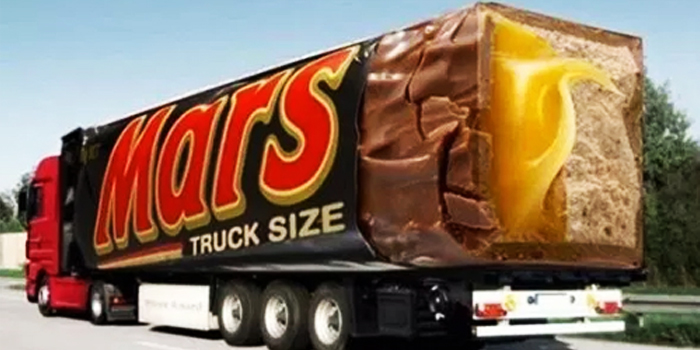 57
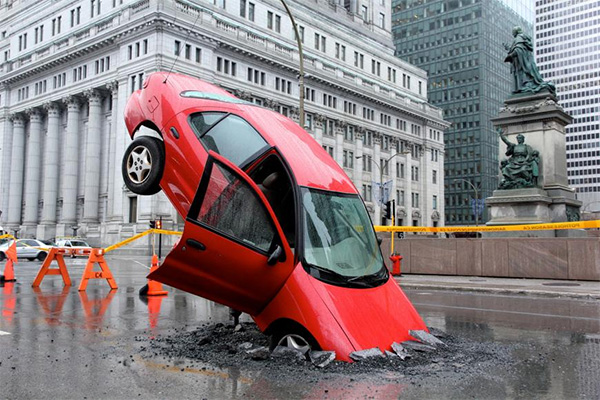 58
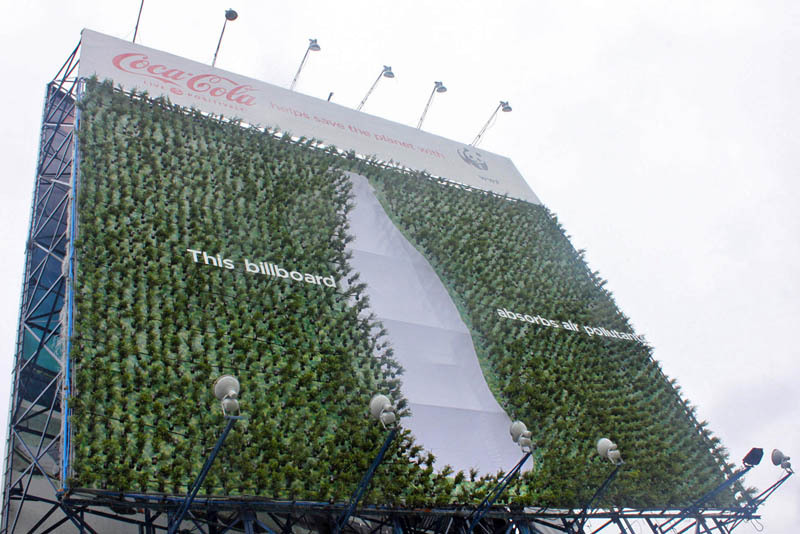 59
Позвольте представить примеры инновационной рекламы!
Ролик
60
Нужна инновационная система регулирования
61
Почему необходимо изменения законов? 
«О рекламе»

Нужны законы перемены и развития
62
Посмотрите любой закон 
«О рекламе»
Явное преобладание ограничительных мер перед мотивационными мерами
63
Юридическая легализация

 рекламы создает основы

 долгосрочных инвестиций
64
Сохранения прав владельцев как основа создания условий инноваций
65
Государство должно создать 

экономические мотивации

 реформ
66
Внедрение рейтинга

 социальной активности
67
Создание фактической дистанции между

 законной и не законной

 рекламой
68
Регулирование рынка 

Первичность экономических методов регулирования

Создание системы профессионального консультирования
69
Цифровизация процесса

 информационного обмена

 участников рынка с

 регулятором
70
71